6.Náměstí a trh
Antropologie a prostor
TRH - Marc Augé
trh jako živoucí organismus – průsečík cest jednotlivců, kteří se mohou dát do řeči, vystoupit mimo spěch a každodennost, užít pomalého rytmu a přítomnosti 
tržiště jako geografická lokalita - „centrum centra“
trh jako časový fenomén: 
existuje v historickém prostoru, odkazuje na minulost
je cyklický - koná se v pravidelných intervalech

je ukotven jak v prostoru – tak v čase
„Trh v antropologii“
tržiště jako centra ekonomického, sociálního, politického života (nejen jako místo, ale i jako instituce = Malinowski – kula na Trobriandských ostrovech - https://www.youtube.com/watch?v=df9BlSbYiKY)
trhy - spojení i konflikty mezi odlišnými segmenty ekonomiky i společnosti: 
rurální a urbánní společnost, 
lokální a globální;
rolníci (venkované) a kapitalisti, 
kolonizátoři a kolonizující, 
formální a neformální sektor ekonomiky
místo individuální i skupinové směny, kde se protínají sociální, politické a prostorové hierarchie 

Trh propojuje třídní, etnické a regionální kategorie v jeden velký systém
Ekonomické jednání
ekonomické jednání není autonomní sféra lidské aktivity - ale neoddělitelná součást sociálního, politického, rituálního a obecně kulturního jednání, institucí i představ

TRH = lokalizovaný soubor 
sociálních institucí, 
sociálních aktérů, 
majetkových vztahů, 
produktů, 
transakcí, obchodních praktik a kulturních významů…
	
…které jsou utvářeny mnoha faktory, a to nejen čistě ekonomickými
Richardson, M. 1982. Being-in-the-Market versus Being-in-the-Plaza: Material Culture and the Construction of Social Reality in Spanish America. American Ethnologist 9 (2): 421 – 436
TRH a NÁMĚSTÍ

Lze je zkoumat z perspektivy materiální kultury (material culture studies): povahu a odlišnost trhu a náměstí je možné zkoumat skrze jejich odlišnou materialitu

Perspektiva „materiální kultury“ = materiální artefakty (od předmětů po celé krajiny) fixují a komunikují naši zkušenost, vyvolávající vzpomínky atd.
„Material culture studies“
Much of material culture studies is concerned with deepening our insight into how persons make things and things make persons.	

(Tilley, C., W. Keane, S. Küchler, M. Rowlands, and P. Spyer, eds. 2006. Handbook of material culture. London: SAGE)

Klíčová idea: materialita je integrální součástí kultury, řada rovin sociální existence nemůže být pochopena bez studia materiality.
nejen antropologie - archeologie, geografie, historie, design
materialita v historii oboru: evolucionismus (technologie); Boas (sběr artefaktů = muzea); kulturní materialismus/ekologická antropologie (Marvin Harris); symbolická antropologie (Marry Douglas) atd.
„Material culture studies“
studium objektů, jejich vlastností, materiálů, z nichž jsou vyrobeny a způsobů, jimiž jsou tyto materiální objekty klíčové pro porozumění kultuře a sociálním vztahům

překračuje rozdělení přírodních věd (materiální svět) a sociálních věd (svět sociální) – kultura a společnost utvářeny a reprodukovány i skrze způsoby, jimiž lidé vytvářejí a interagují s materiálním světem

kritika představy, že předměty jen reprezentují, odrážejí rysy kultury nebo identity X objekty jednají (mají agency), mají specifické účinky, něco umožňují, komplikují (př. kolečkové křeslo)
3 tradice uvažování sociálních věd o ne-lidskému (hmotnému, duchovnímu, přírodnímu) světě
Věci jsou prostředkem třídění lidí do skupin; prostředí přímo utváří kulturu (archeologie, národopis; kulturní ekologie, kulturní materialismus…)

Věci utvářejí status, vytvářejí a odrážejí sociální pouta, zakládají identity (strukturní funkcionalismus, strukturalismus, material culture studies)

Věci jsou součástí lidí a sociálního světa = „sociálno“ je vždy lidské a materiální současně (materiální obrat - actor-network theory, STS; ontologický obrat)
Ad. 1 Věci jsou prostředkem třídění lidí do skupin;prostředí přímo utváří kulturu
Objekty jako prostředky klasifikace
archeologie, národopis … = skrze používané věci, technologie, lze identifikovat a klasifikovat skupiny i jejich hierarchii (čím vyspělejší technologie, tím rozvinutější kultura = evolucionismus)

Materiální prostředí determinuje kulturu 
kultura je adaptační mechanismus na prostředí
Julian Stewart - „kulturní ekologie“ – (Teorie kulturní změny – 1955); neoevolucionismus
 Marvin Harris – „kulturní materialismus“ - kultura – nadbiologická forma adaptace, náhražka za specializaci živočichů
Ad. 2Věci utvářejí status, vytvářejí a odrážejí sociální pouta, zakládají identity (strukturní funkcionalismus, strukturalismus, material culture studies)
JAK?
Věci utvářejí status, vytvářejí a odrážejí sociální pouta, zakládají identity
Sebeprezentace – sounáležitost („znaky přináležitosti do klubu“)

Agency věcí = schopnost matérií aktivně ovlivňovat okolí 
Př. DAR - M. Mauss – Esej o daru, 1925; B. Malinowski – Argunauti západního Pacifiku; strukturní funkcionalismus 
Př. MOBILNÍ TELEFON – Horst, H. A., Miller, D. – The Cell Phone, 2006; material culture studies

Zda věc odráží sociální vazby nebo je vytváří, není vlastností věci samotné, ale naší teoretické perspektivy.
Ad. 3Věci jsou součástí lidí a sociálního světa = „sociálno“ je vždy lidské a materiální současně
Materiální / ontologický obrat

(Actor-network theory - ANT; science and technology studies - STS; amerindiánský perspektivismus)

Skutečnost je mnohočtená

Skutečnost se zjednává skrze sítě lidských a ne-lidských aktérů
Pojem materiální (material) odkazuje na mnoho "věcí": komodity, peníze, technologie, architekturu, krajiny, těla... = proces, jehož prostřednictvím se tyto různé entity objevují


„…věci aktivně spoluutvářejí skutečnost a vstupují s námi do mnohostranných vztahů. Sociologie proto nemá být vědou o lidské společnosti, ale o propojeních či asociacích různorodých entit, ustavovaných právě v těchto propojeních.“ 

(Stockelová, A2larm - http://a2larm.cz/2015/10/bruno-latour-nikdy-jsme-nebyli-moderni/)
„New material culture studies“
od 80. let; témata, související se systémy výměny (jídlo, dary, konzum, komodifikace atd.) a se systémy vytváření hodnot  

symetrická antropologie (Bruno Latour, Michel Callon, John Law, Annemarie Moll) a STS („science and technology studies“ – sociální, politické a kulturní hodnoty OVLIŇUJÍ vědecký výzkum a technologické inovace, včetně výsledků výzkumů – tyto opět ovlivňují společnost, politiku a kulturu) 

teorie ANT (actor-network theory) - věci jako aktéři
Přehledová literatura k material culture
Buchli, V., ed. 2002. The material culture reader. Oxford: Berg.
Tilley, C., W. Keane, S. Küchler, M. Rowlands, and P. Spyer, eds. 2006. Handbook of material culture. London: SAGE.
Woodward, I. 2007. Understanding material culture. London: SAGE.
Miller, Daniel. 2010. Stuff. Polity Press (PLUS cokoli dalšího od Millera - https://www.ucl.ac.uk/anthropology/people/academic-and-teaching-staff/daniel-miller)


Česky: Búriková, Z., Miller, D. 2014. Au-Pair. SLON
Richardson, M. 1982. Being-in-the-Market versus Being-in-the-Plaza: Material Culture and the Construction of Social Reality in Spanish America. American Ethnologist 9 (2): 421 – 436


Etnografie trhu a náměstí, Cartago - Kostarika
http://www.cartagohoy.com/mercado-central-de-cartago-con-horario-especial-este-fin-de-semana/
https://www.gettyimages.com/detail/photo/cartago-market-costa-rica-royalty-free-image/626773028
https://www.facebook.com/133316479698/photos/a.10150202581534699/10153288770924699/?type=3
https://www.nacion.com/el-pais/servicios/municipalidad-de-cartago-debera-pedirle-autorizacion-a-cultura-para-cambios-en-la-plaza-mayor/BYEZ6JYSPFF23FA2YGUQA4LXOY/story/
http://wparksphotography.com/wp/cartago-cot
Etnografie trhu a náměstí, Cartago – KostarikaJaká témata můžeme sledovat?
Ovládnutí přírody: příroda přetvořená, domestikovaná 
trh: komodifikace 
park: estetika, ornament
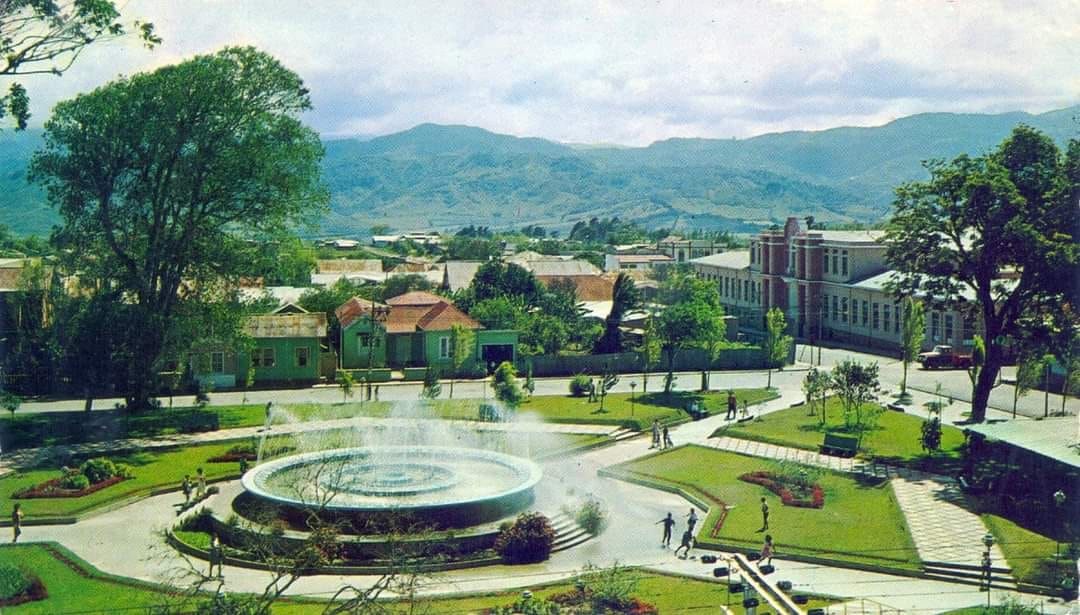 Jaká témata můžeme sledovat?
2) Pravidla sociálních interakcí 
- sdílené předporozumění situaci (porozumění funkci prostoru; lidem v něm; prostorové vztahy - proxemika), z něhož vychází interpretace dění i jednání:

„Definice situace“: „Jestliže je určitá situace lidmi definovaná jako reálná, pak je reálná ve svých důsledcích.“ 
Základní východisko interpretativní sociologie, tzv. Thomasův teorém (sociolog W.I.Thomas, 1928)

3) Tempo/čas: 
trh: otevřený celý týden – rychlé tempo dne; pravidelný rytmus celého týdne 
náměstí: tempo odpočinku; rytmus během dne odlišný od rytmu trhu
Jaká témata můžeme sledovat?
Aktivity v prostoru: 

trh:
zúčastněná, aktivní participace
intenzivní akce - prostor je vzácný
má charakter „zákulisí“ (Goffman) – „less careful mode of behavior“

náměstí 
nezúčastněné (ale záměrné) pozorování  
poklid akce – dostatek prostoru
charakter „jeviště“ – lidé se pozorují a pro sebe navzájem performují